Презентация к уроку  географии по теме «Географические координаты»
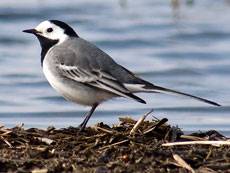 МКОУ Метелёвская СОШ
с. Метелёво. Купинского района,
 Новосибирской обл.
Учитель географии: Ефимова О.В.
1. Определение геогр.объектов.
2. Загадка.
3. Заполни таблицу.
4. Составь меню.
5. Игра «Математическое лото»:
		I вариант
		II вариант
Выбери координаты:
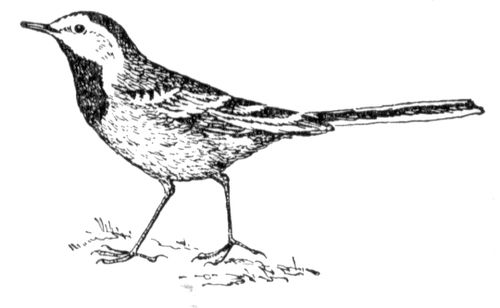 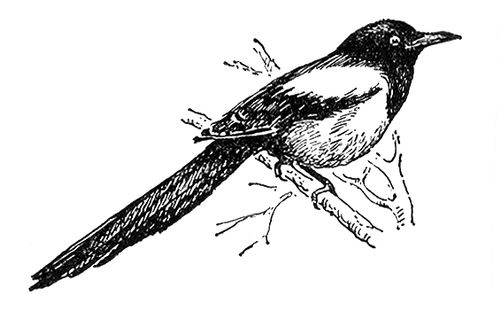 33 ю.ш,70з..д.
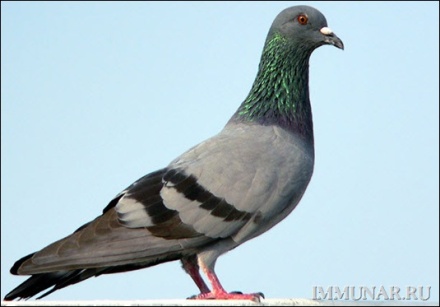 38 с.ш,78 з.д.
34ю.ш.,150в.д..
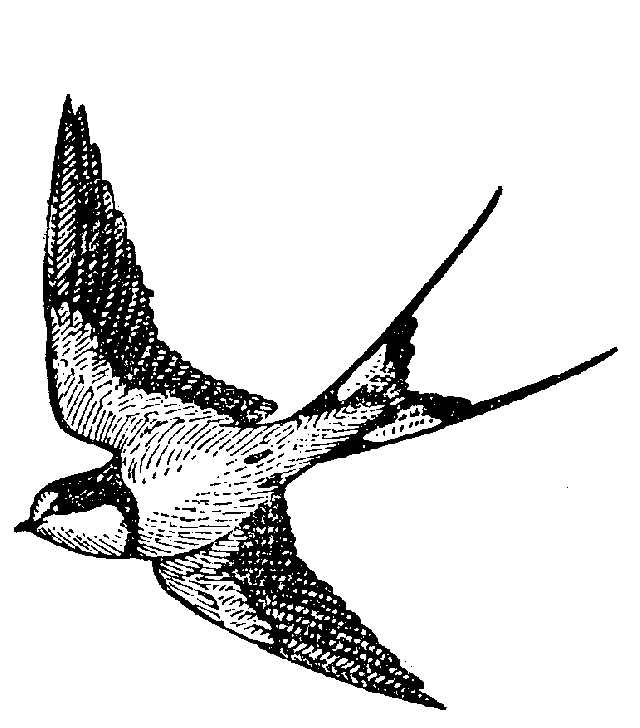 20с.ш., 100з.д..
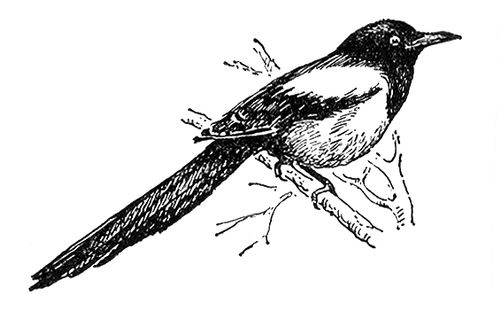 48 с.ш.,2в.д.
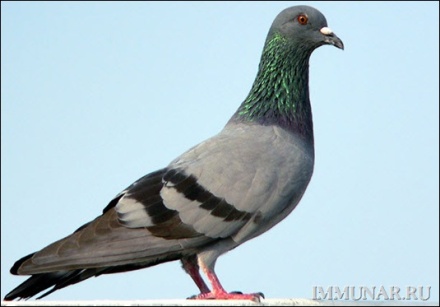 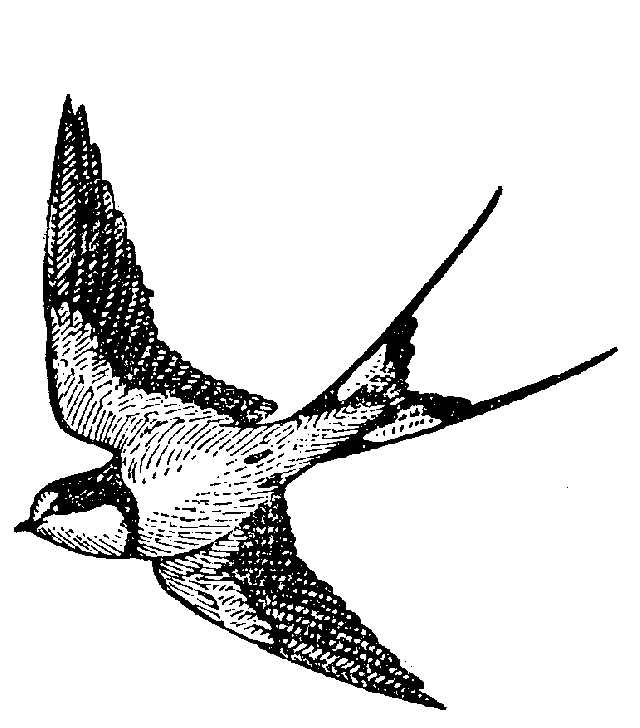 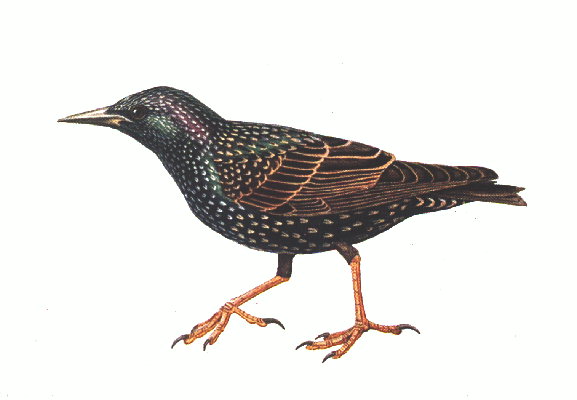 36 с.ш.,51в.д.
40с.ш.,116в.д.
16 ю.ш.. 47 з.д.
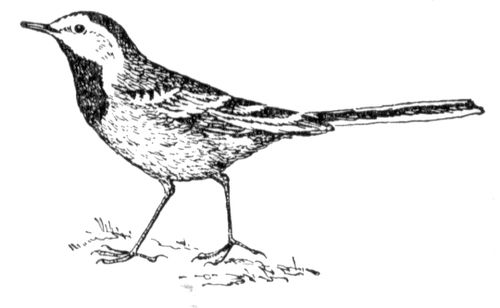 38с.ш.,78з.д.
Белая трясогузка
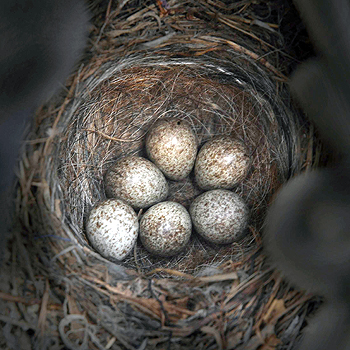 Сантьяго
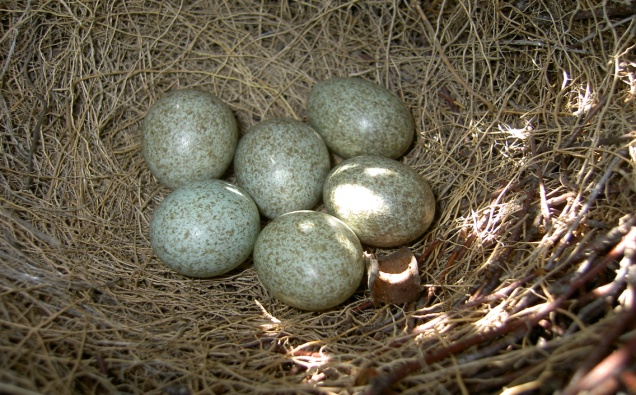 Вашингтон
Париж
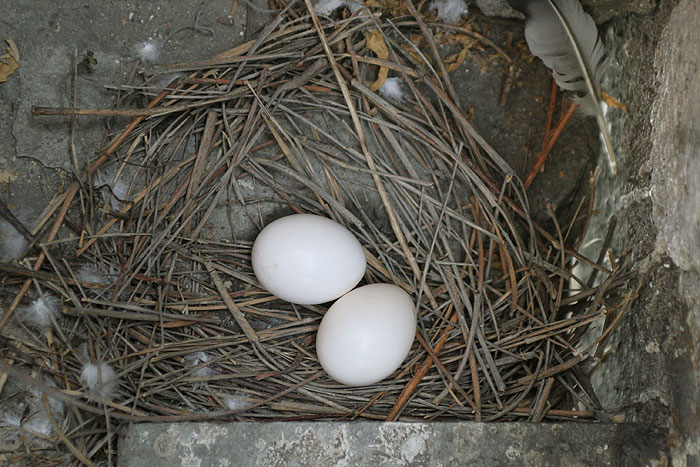 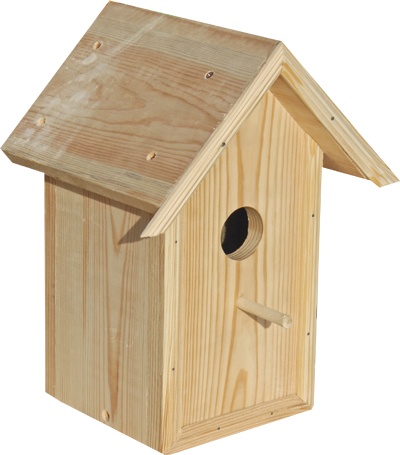 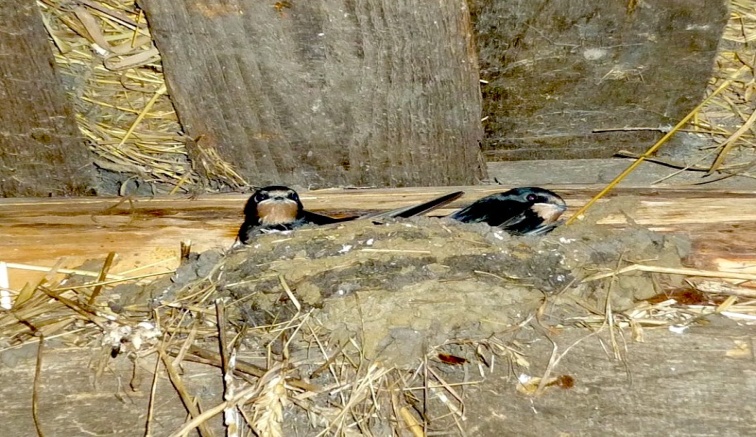 Сидней
Тегеран
Мехико
Пекин
Бразилия
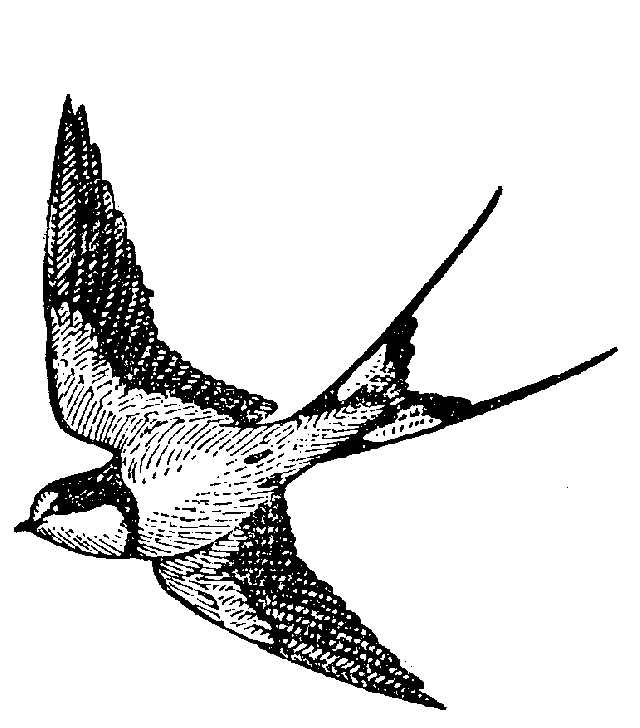 Ласточка
36 с.ш.,51 в.д.
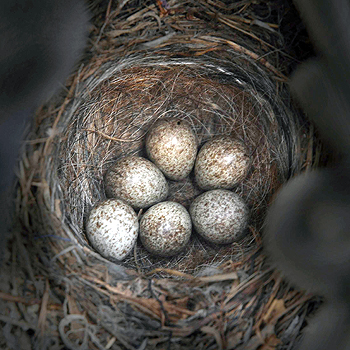 Сантьяго
Вашингтон
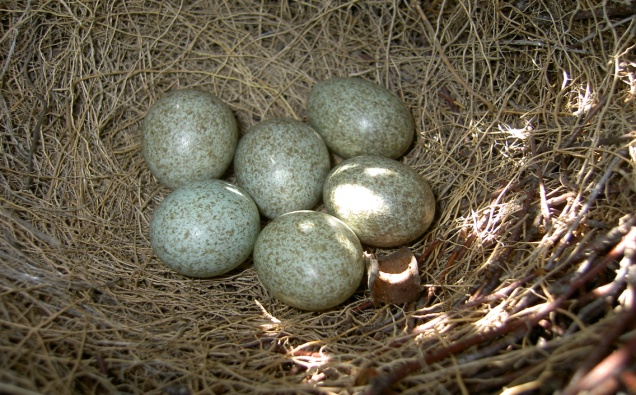 Париж
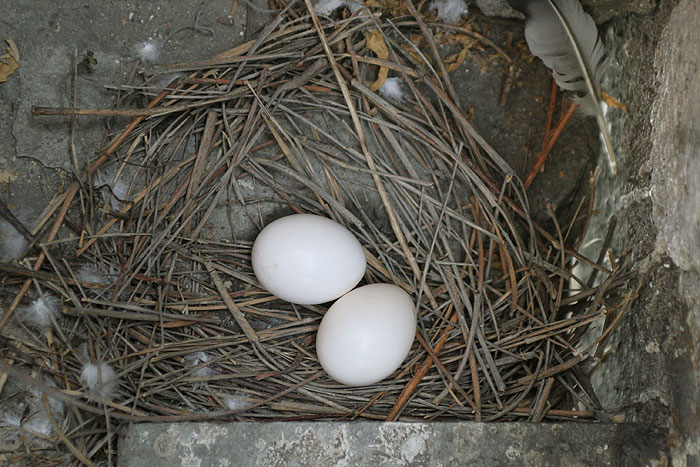 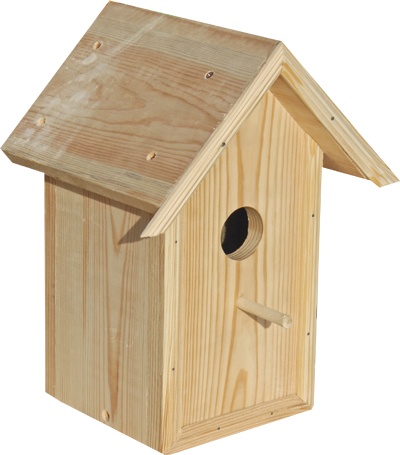 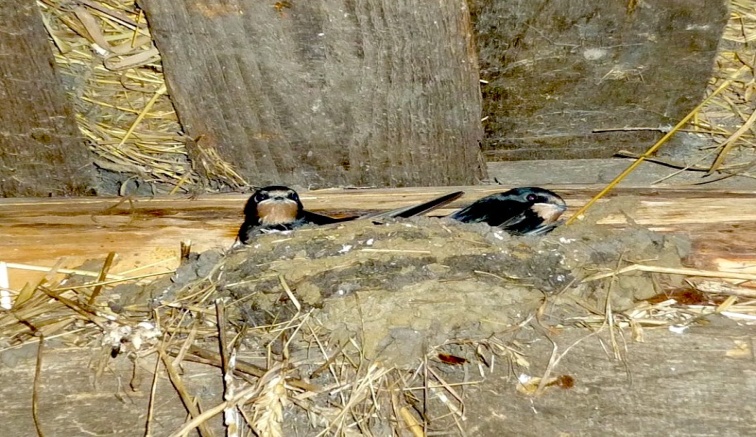 Тегеран
Пекин
Мехико
Сидней
Бразилия
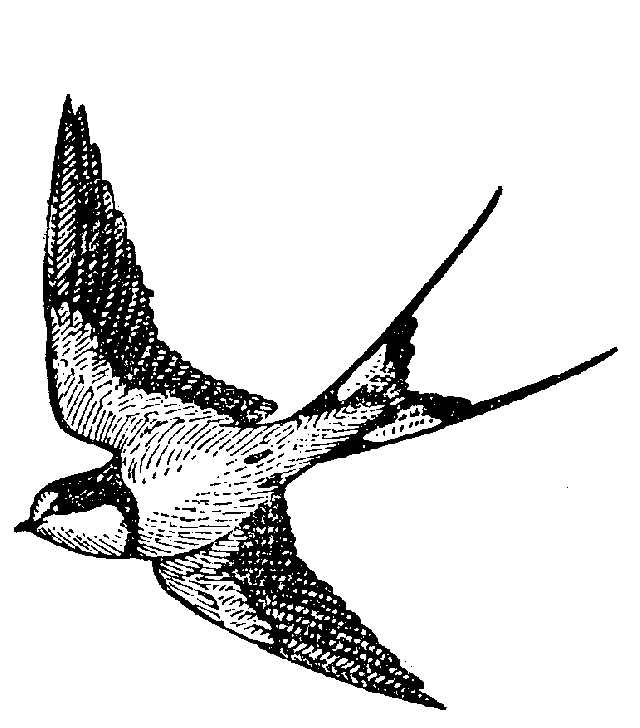 Ласточка
20с.ш.,100з.д.
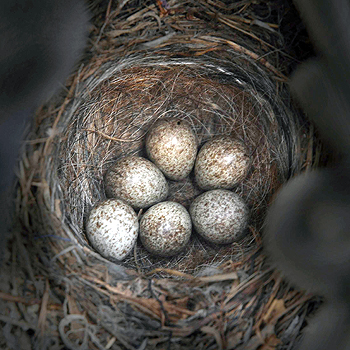 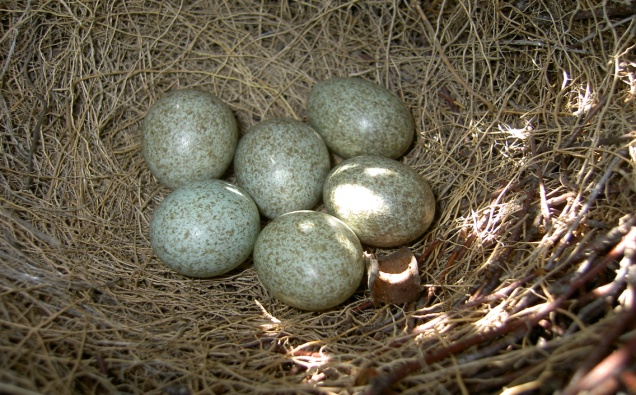 Сантьяго
Вашингтон
Париж
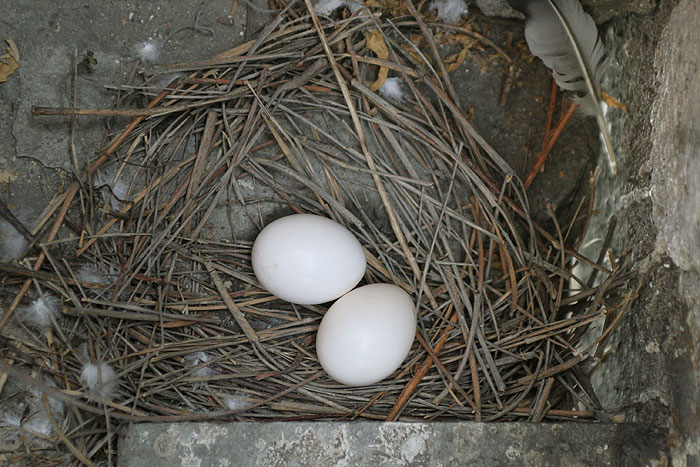 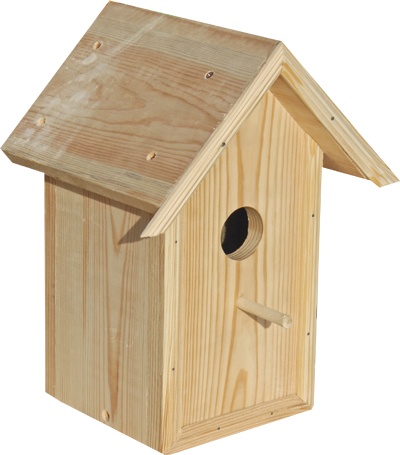 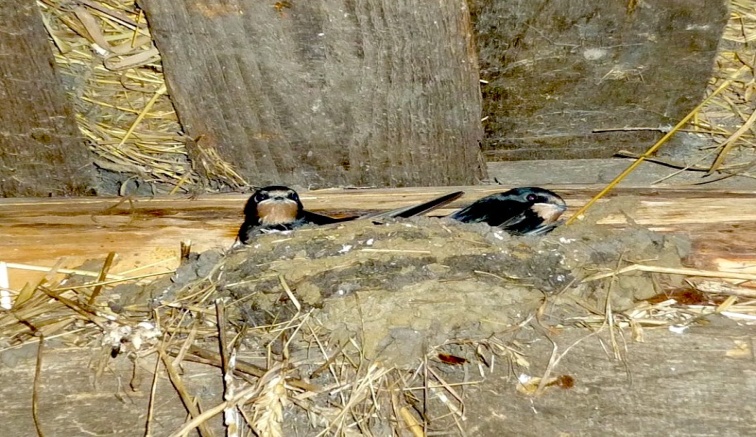 Сидней
Тегеран
Мехико
Пекин
Бразилия
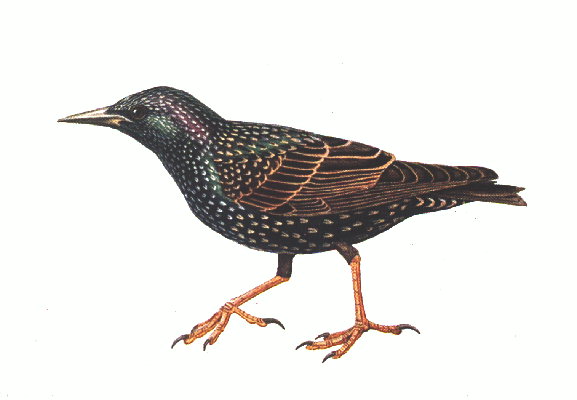 16 ю.ш., 47з.д.
Скворец
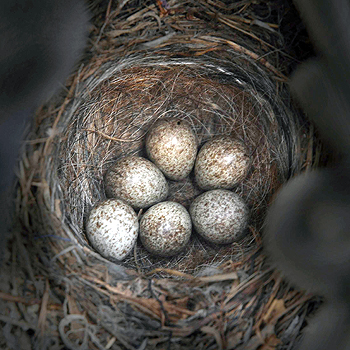 Сантьяго
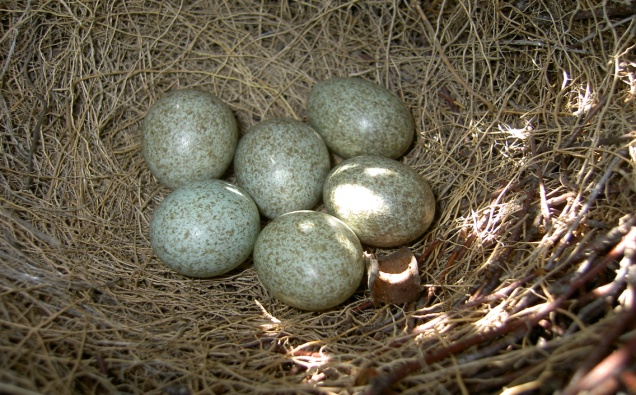 Вашингтон
Париж
Сидней
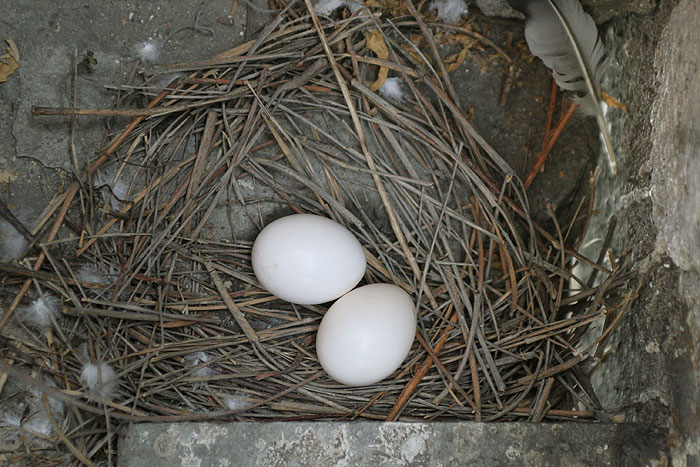 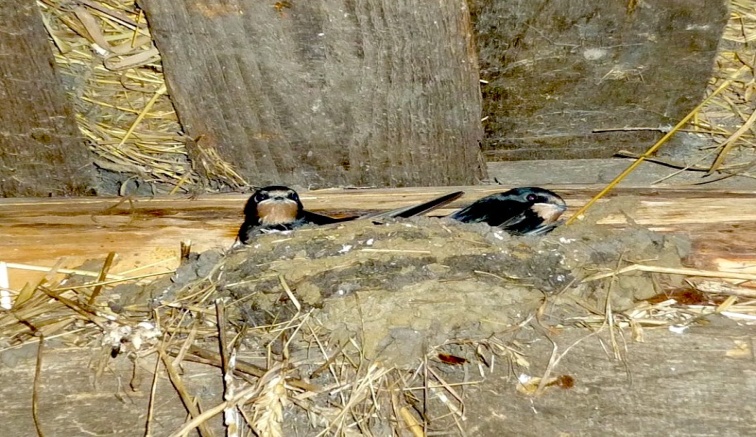 Тегеран
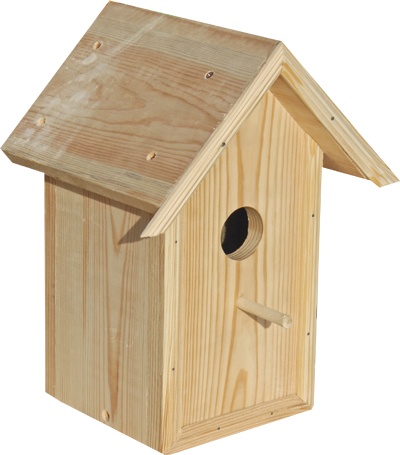 Пекин
Мехико
Бразилия
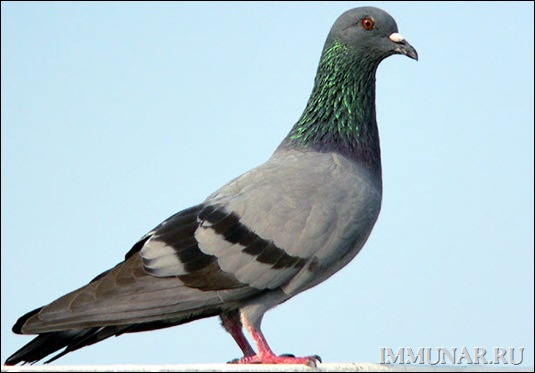 Голубь
40 с.ш., 116 в.д.
Сантьяго
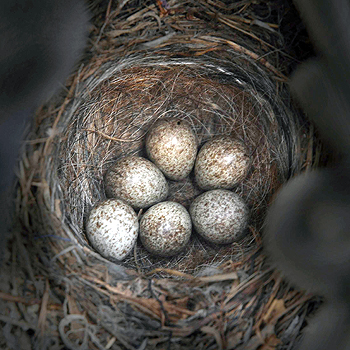 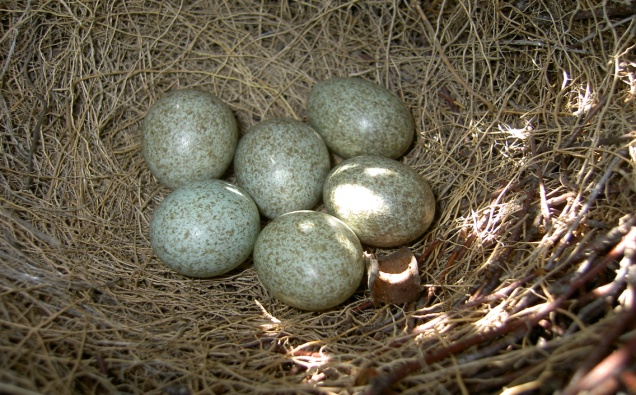 Париж
Вашингтон
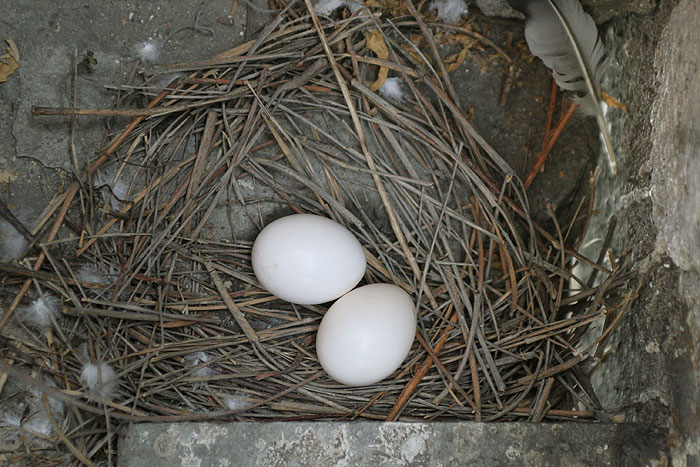 Мехико
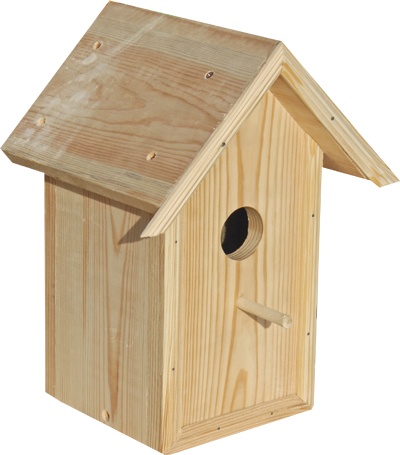 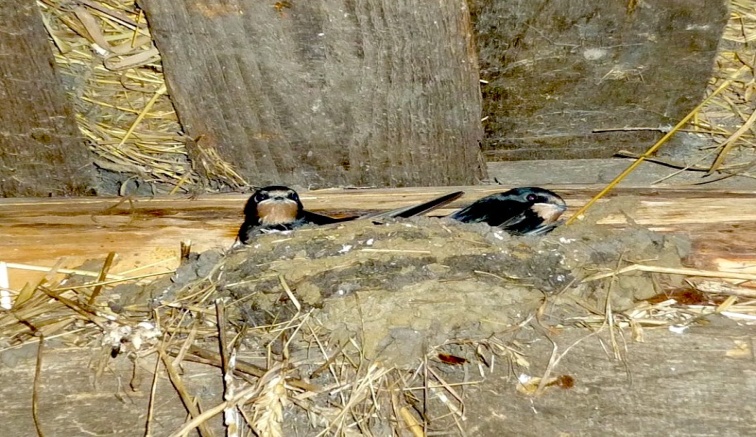 Пекин
Тегеран
Бразилия
Сидней
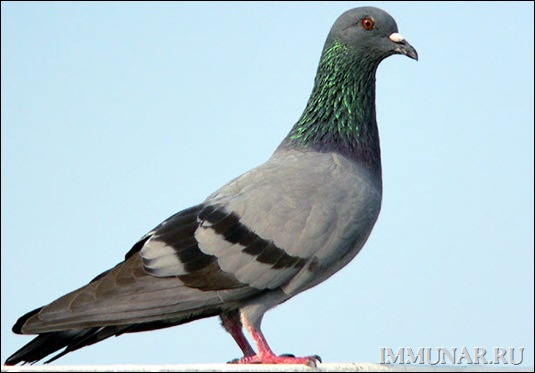 Голубь
34ю.ш.,150в.д.
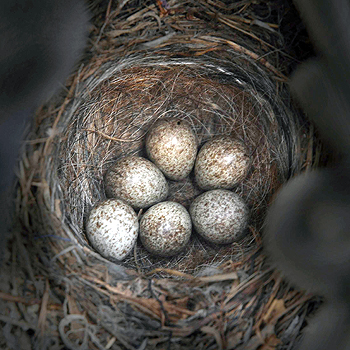 Париж
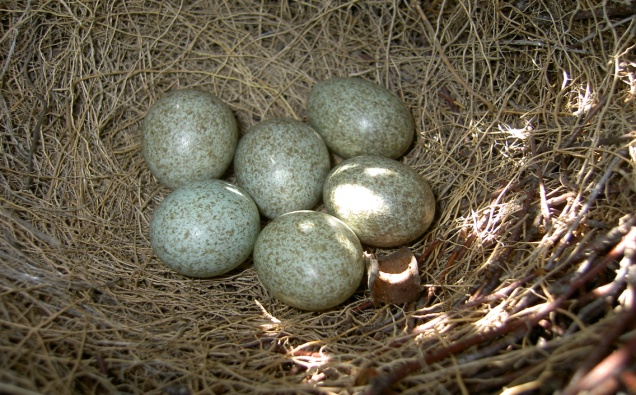 Вашингтон
Сантьяго
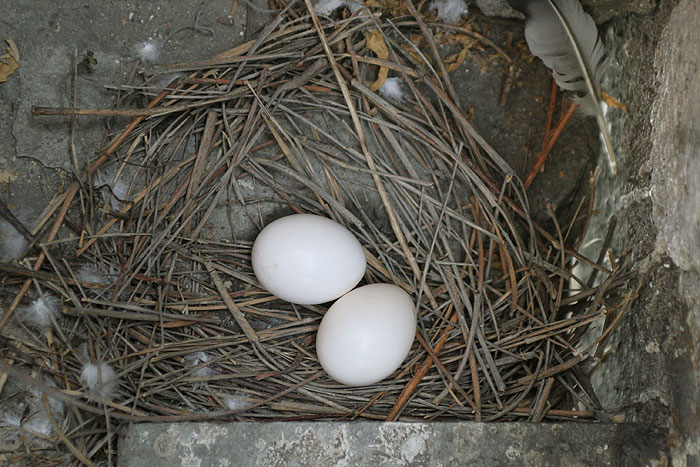 Мехико
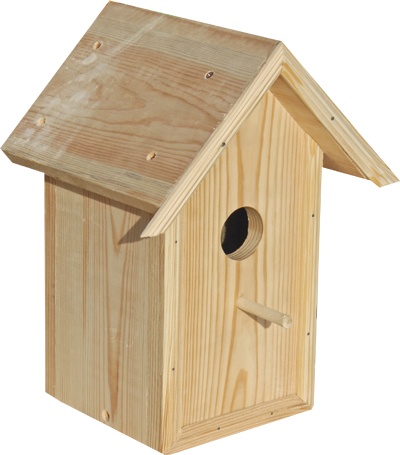 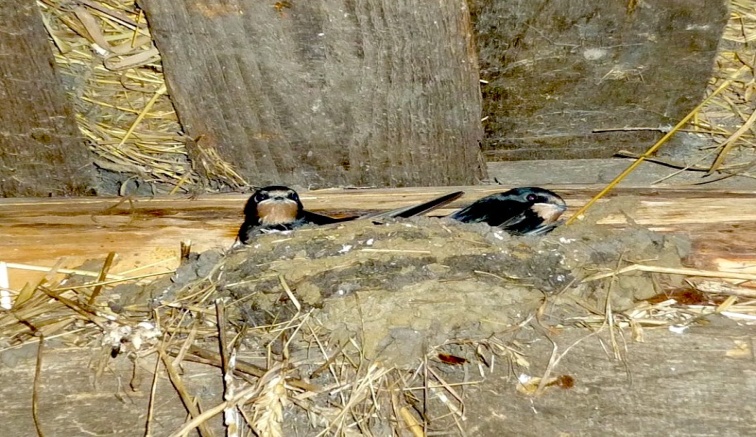 Пекин
Бразилия
Тегеран
Сидней
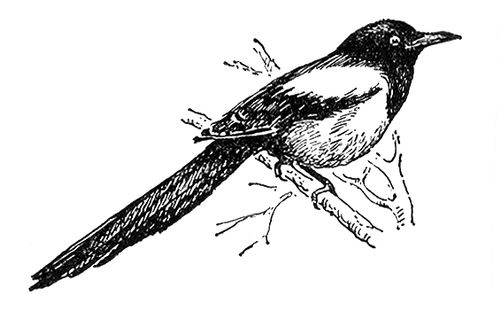 Сорока
48с.ш., 2в.д.
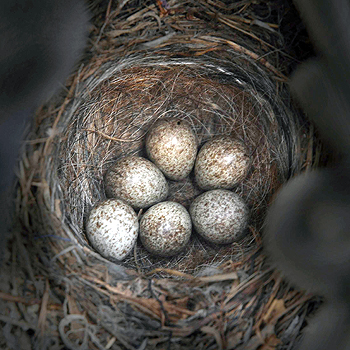 Париж
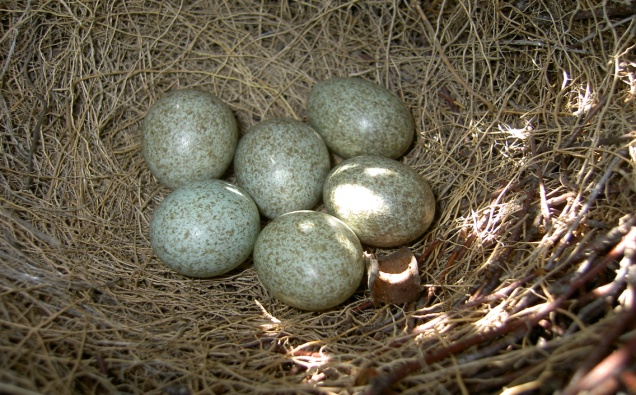 Вашингтон
Сантьяго
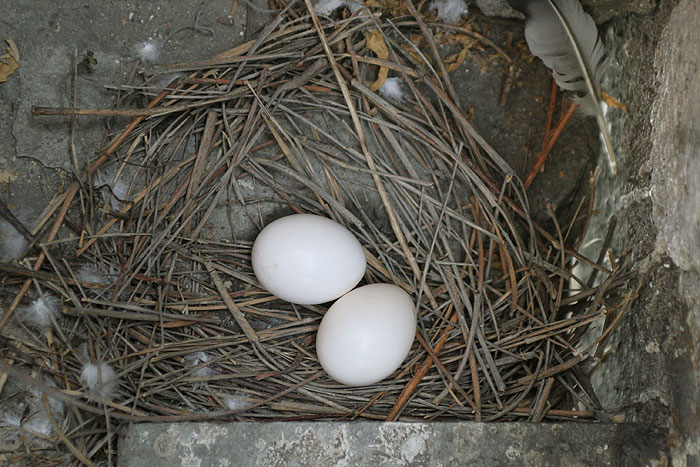 Сидней
Мехико
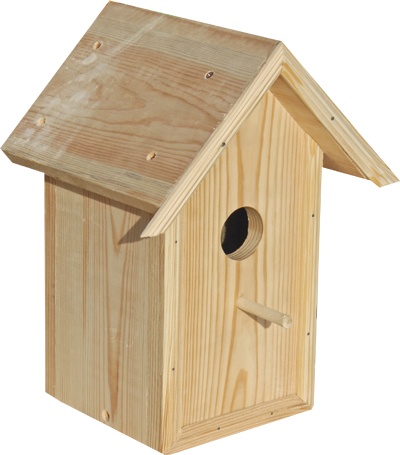 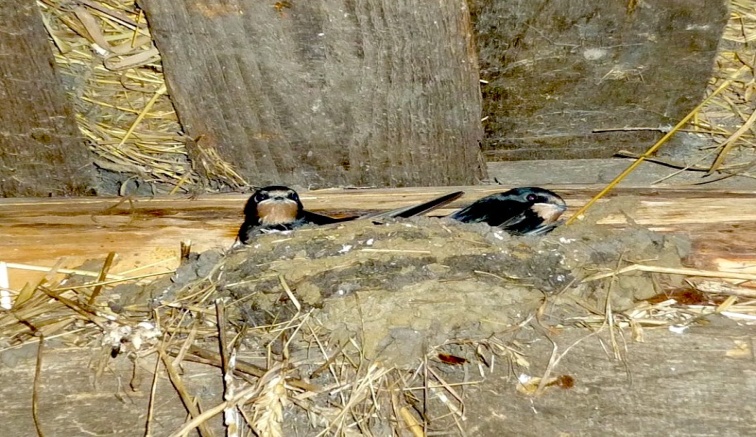 Тегеран
Пекин
Бразилия
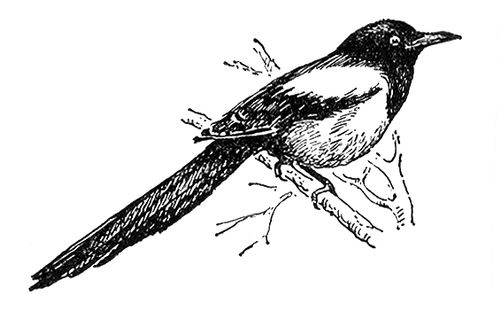 Сорока
33ю.ш., 70з.д.
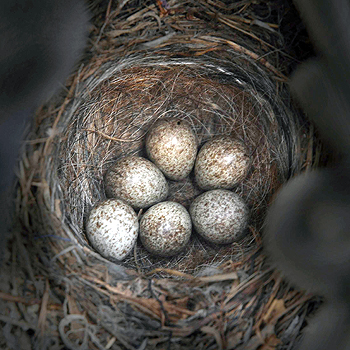 Сантьяго
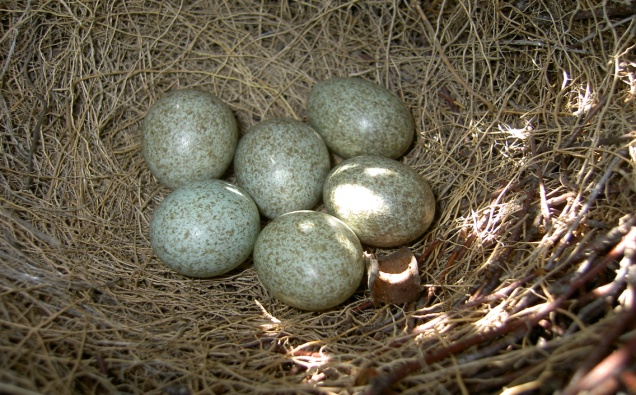 Вашингтон
Париж
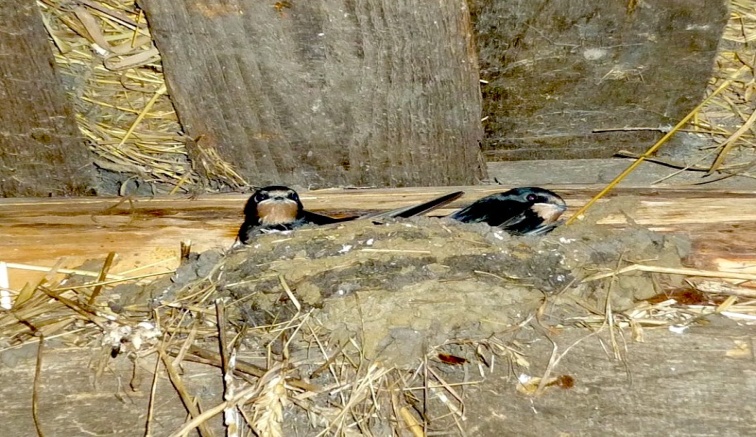 Мехико
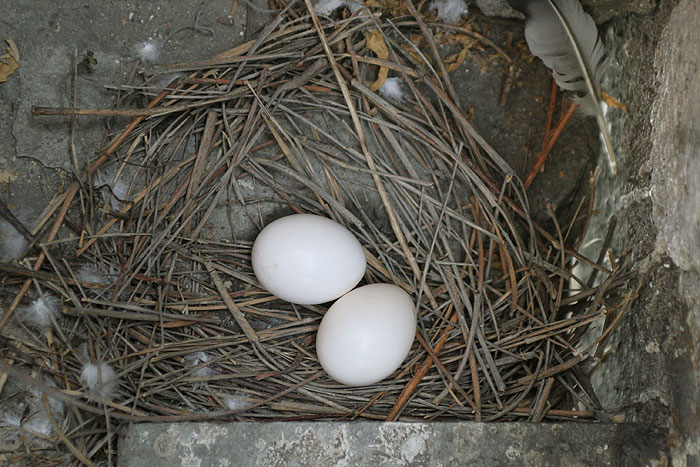 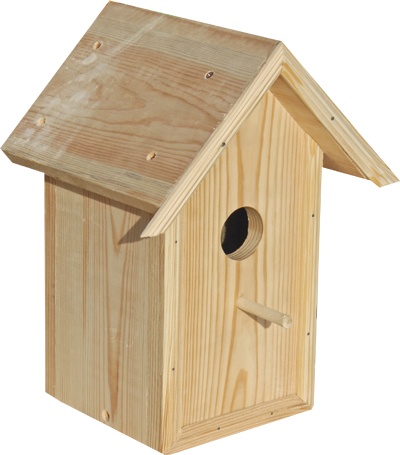 Сидней
Тегеран
Бразилия
Пекин
Отгадай загадку:
Отгадайте, что за птица,
Любит хвостиком хвалиться:
Остановится и вдруг
По земле хвостом: тук – тук!?
Удивительная птица,
Сразу видно – мастерица:
Постоянно носит фартук
И работы не боится.
За занятьем не скучает,
В такт себе хвостом качает.
От зари до поздней ночи
Эта птичка всё хлопочет:
Стебли в клювик собирает
И под крышу улетает,
Там своё «богатство» прячет.
Не пойму, что это значит?
Сорока
Белая трясогузка
Скворец
Ласточка
Голубь
Какие географические объекты встретятся трясогузке при перелёте в тёплые страны?
(внеси названия и координаты этих географических объектов в таблицу)
Гора Народная
………………….
Санкт-Петербург
…………………..
Москва
………………….
……………………
53 с.ш.,14 в.д.
…………………….
29с.ш..89в.д.
…………………….
64с.ш., 18з.д.
Составь меню белой 
трясогузки:
Крошки хлеба
Мёд
Мухи
Стрекозы
Кедровые орехи
Пауки
Рыба
Гусеницы
Комары
Ягоды
Бабочки
Полюса
Линия долготы
Его длина 
    40000 км
27 ю.ш.,
109 з.д.
Параллель          6 ю.ш., 105 в.д.
Вулкан 
Кракатау
экватор
Точки пересечения
воображаемой
оси с земной
поверхностью
Меридиана
Остров Пасхи
Условная линия,
параллельная 
экватору
широта
32ю.ш.,70з.д.
экватор
Длина 
20000км.
41 с.ш.,
74з.д.
Длина
20000км
долгота
Экватор
Гора 
Аконкагуа
90 градусов- это
самое большое
значение
Расстояние в гра-
 дусах от нулевого
меридиана до 
любой точки на 
карте и глобусе
меридиан
Самая длинная 
параллель
Нью-Йорк
Интернет – источники:
http://www.help-rus-student.ru/pictures/80/841_1.jpg -иллюстрация белой трясогузки
http://newspaper.moe-online.ru/img/image/2009/759/ptica3.jpg - гнездо белой трясогузки
http://www.arthursclipart.org/birds/birds/swallow%205.gif – иллюстрация ласточки
http://img-fotki.yandex.ru/get/5803/brixgg.7/0_6a280_dee6f0ff_XL - гнездо ласточки
http://www.help-rus-student.ru/pictures/73/761_1.jpg - иллюстрация сороки
http://www.people.nnov.ru/syrov/pictures/3B.jpg -гнездо сороки
http://www.inra.fr/internet/Produits/HYPPZ/IMAGES/7033120.jpg -иллюстрация скворца
http://www.homgart.com/img/pages/skovorechnik.jpg - скворечник
http://immunar.ru/uploads/2010/07/IMMUN_022.jpg - голубь
http://www.bramss.ru/lj/060708/IMG_4881.jpg - гнездо голубя
http://img1.liveinternet.ru/images/attach/c/1/63/957/63957602_slide0024_image023.jpg - кукушка
http://rbcu.ru/campaign/19654/ - загадка про трясогузку
http://www.cs.mcgill.ca/~rwest/link-suggestion/wpcd_2008-09_augmented/images/508/50843.jpg -фотография трясогузки